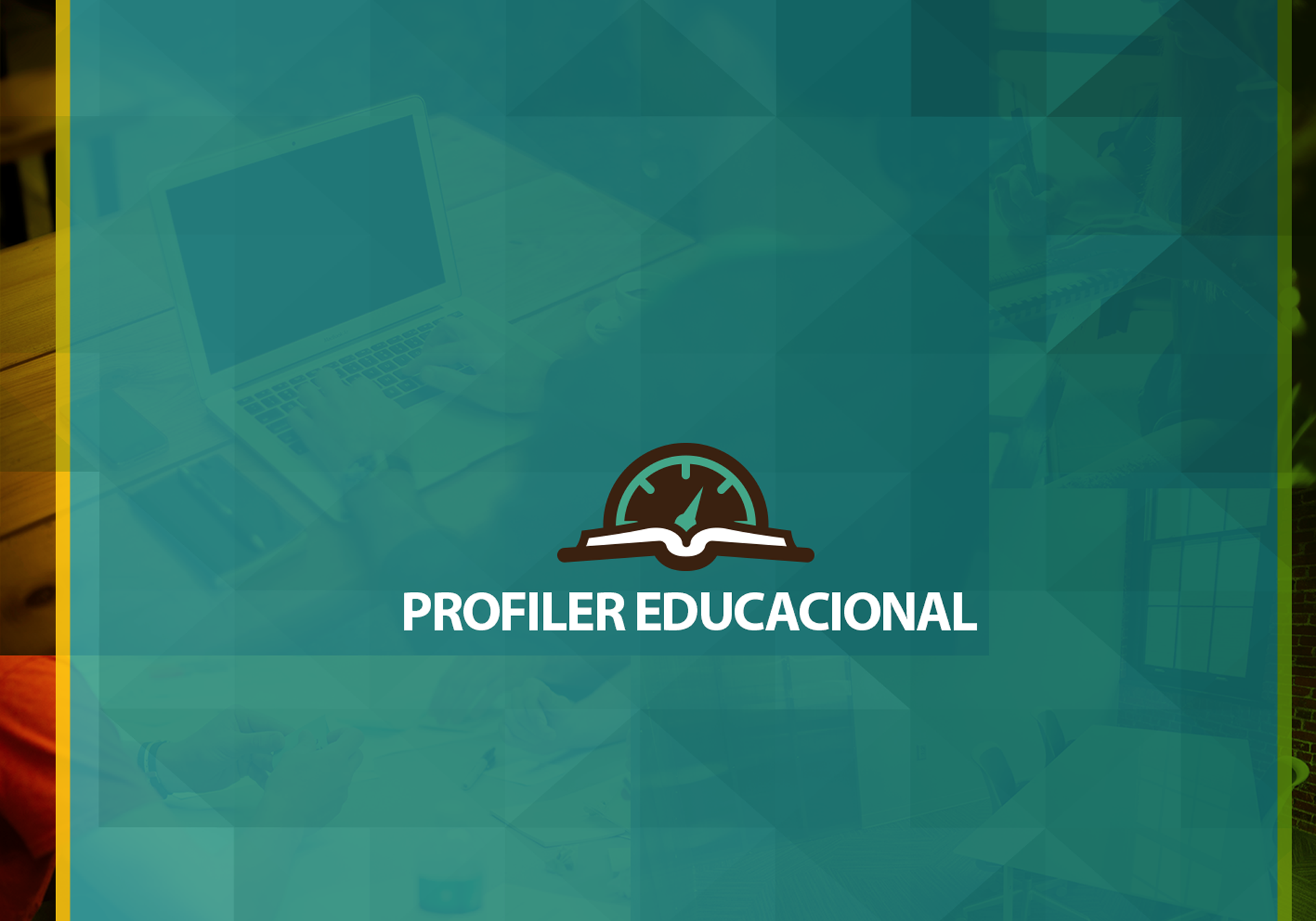 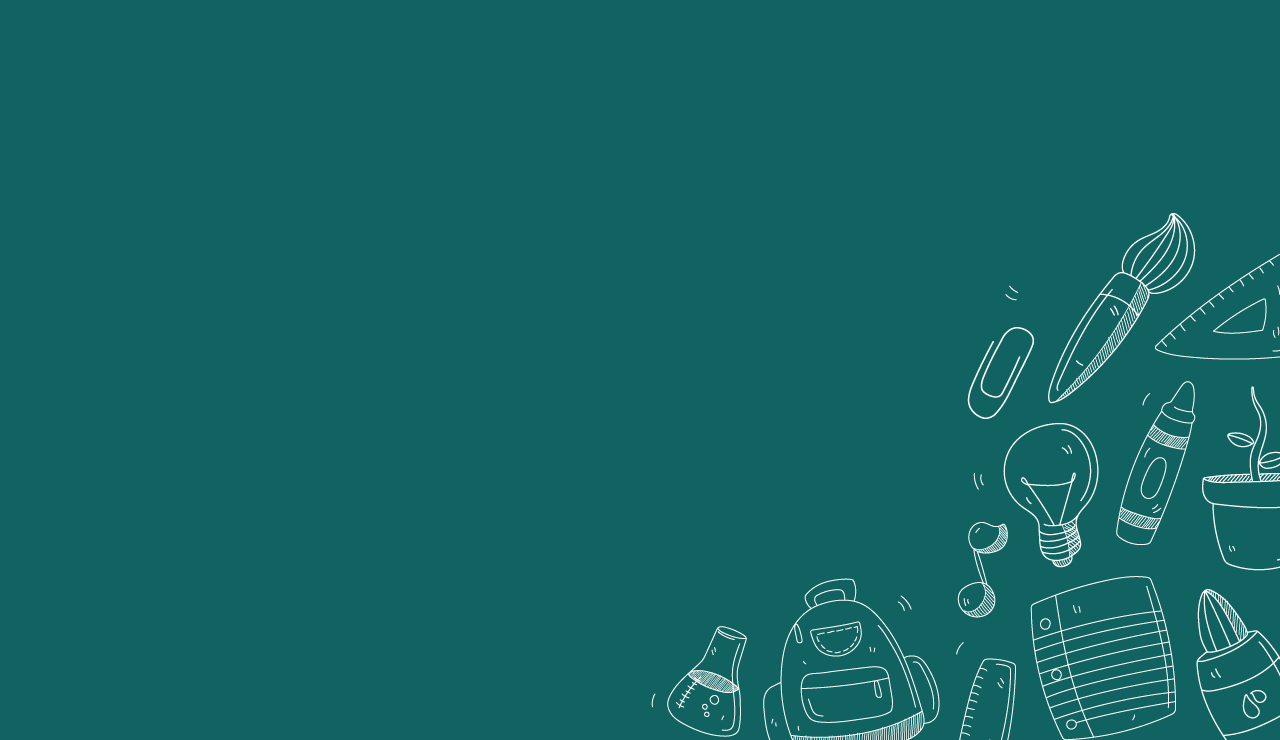 O QUE É O PROFILER EDUCACIONAL?
ENTENDA O PROFILER
O Profiler Educacional é uma ferramenta tecnológica
que oferece informações importantíssimas sobre as habilidades socioemocionais do aluno.Através das informações extraídas, a escola
terá subsídios para saber qual o estilo de aprendizagem do aluno, podendo assim, promover um ensino
mais personalizado e de melhor qualidade.
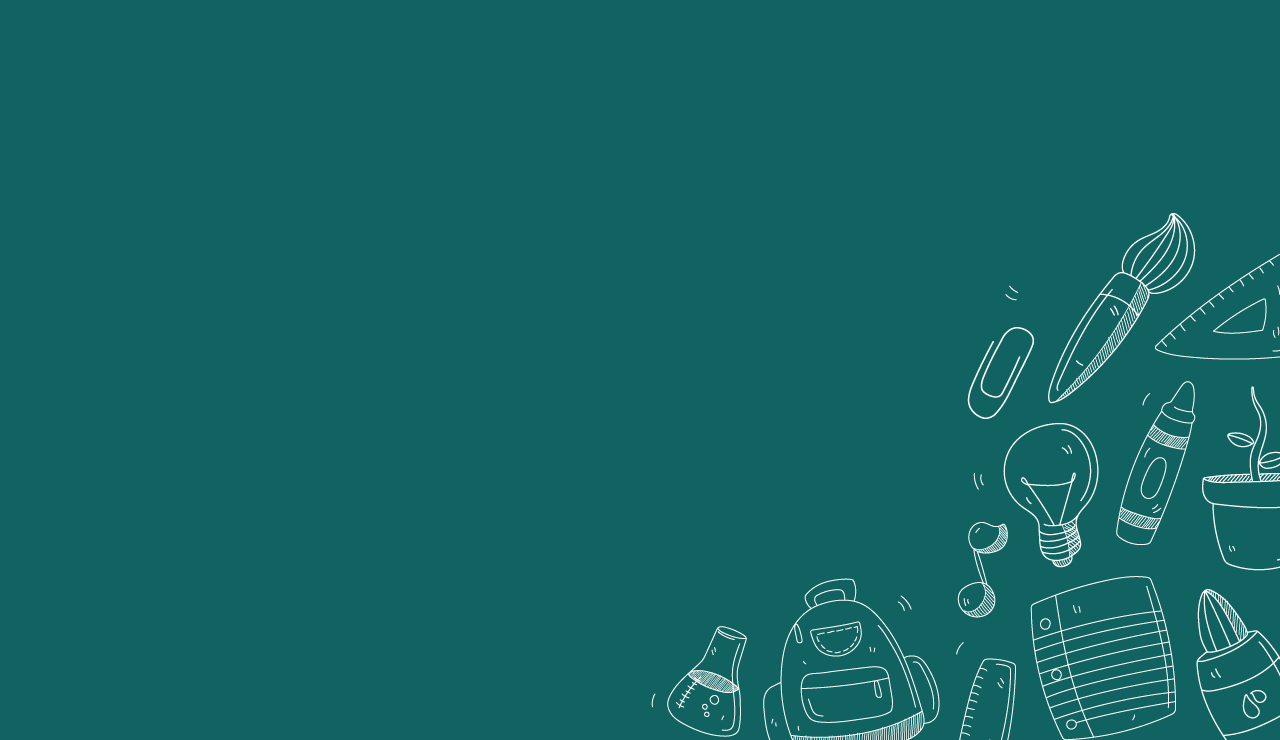 A FERRAMENTA
COMO FUNCIONA
O Profiler Educacional é um software online que fornece diversas informações sobre o comportamento, a personalidade e forma de aprendizado de um aluno. 
O Profiler tem como base a metodologia DISC.Nela, entende-se que existem 4 perfis comportamentais e todos eles estão presentes nas pessoas, mas alguns se manifestam mais que outros em cada um.Existem várias combinações possíveisde predominâncias dos perfis, formando sempre, personalidades singulares.
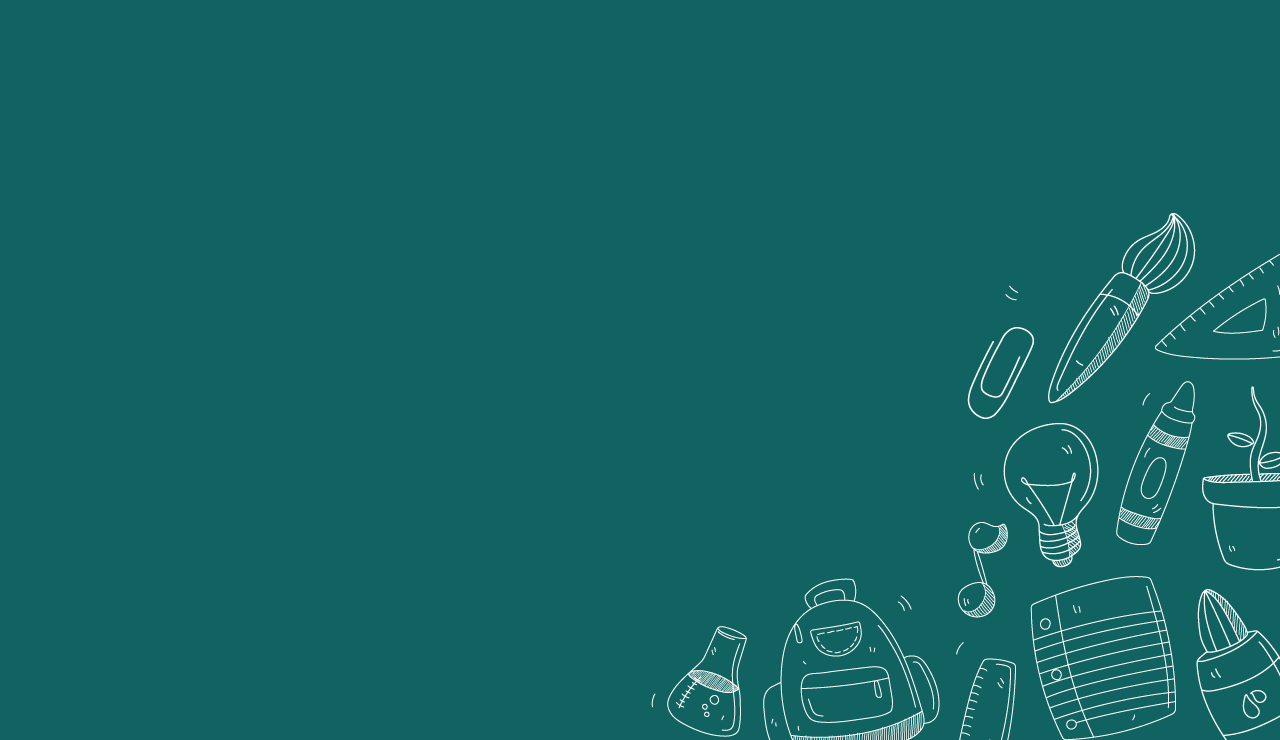 AS POSSIBILIDADES
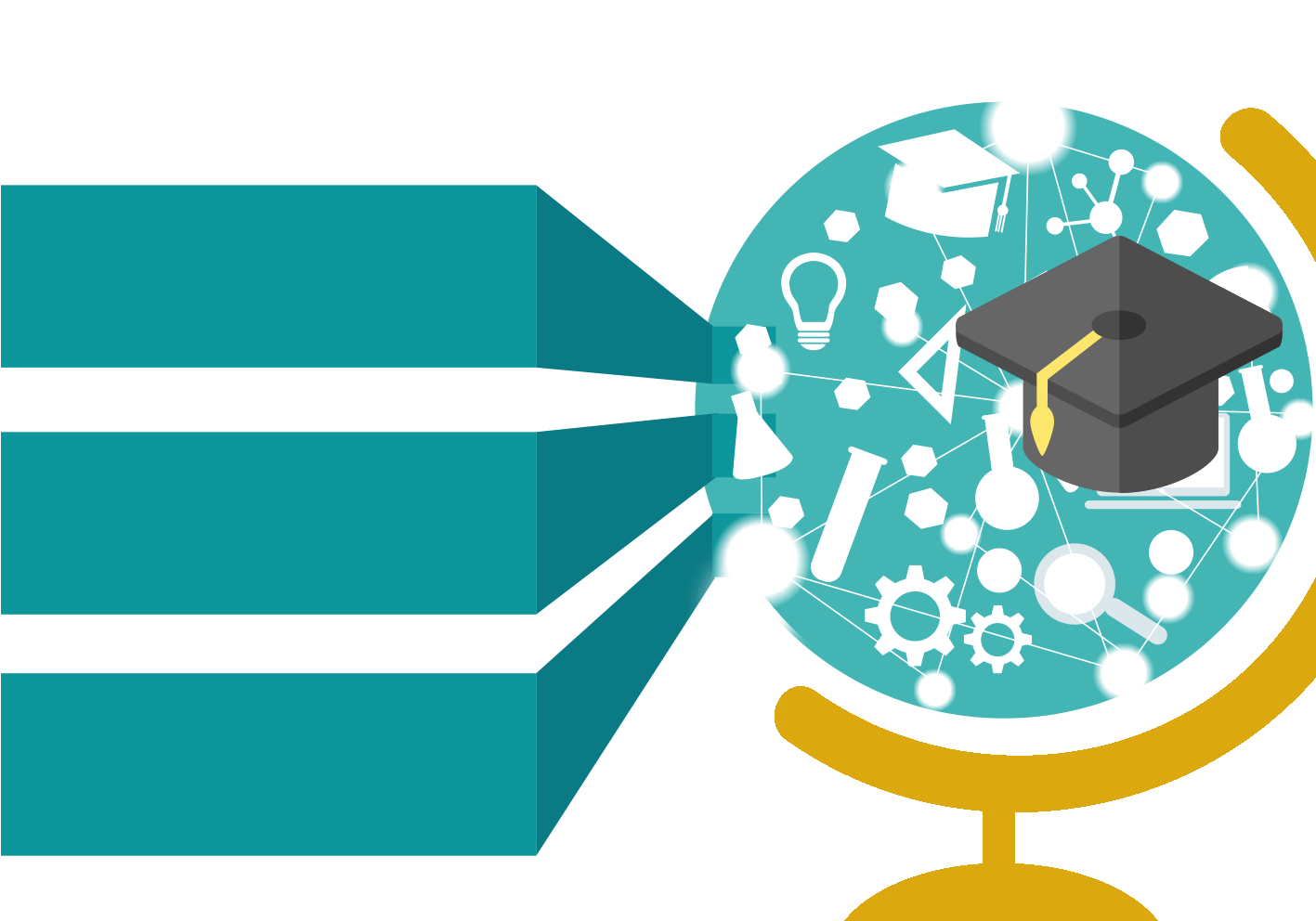 APLICAÇÃO DO PROFILER EDUCACIONAL
Individualizar o ensino- saber a necessidade específica de uma aluno dentro de um grupo.
Diferenciação do ensino- promover atividades voltadas à expectativa de um grupo.
Personalização do ensino- aluno > habilidades > sonhos > dificuldades.
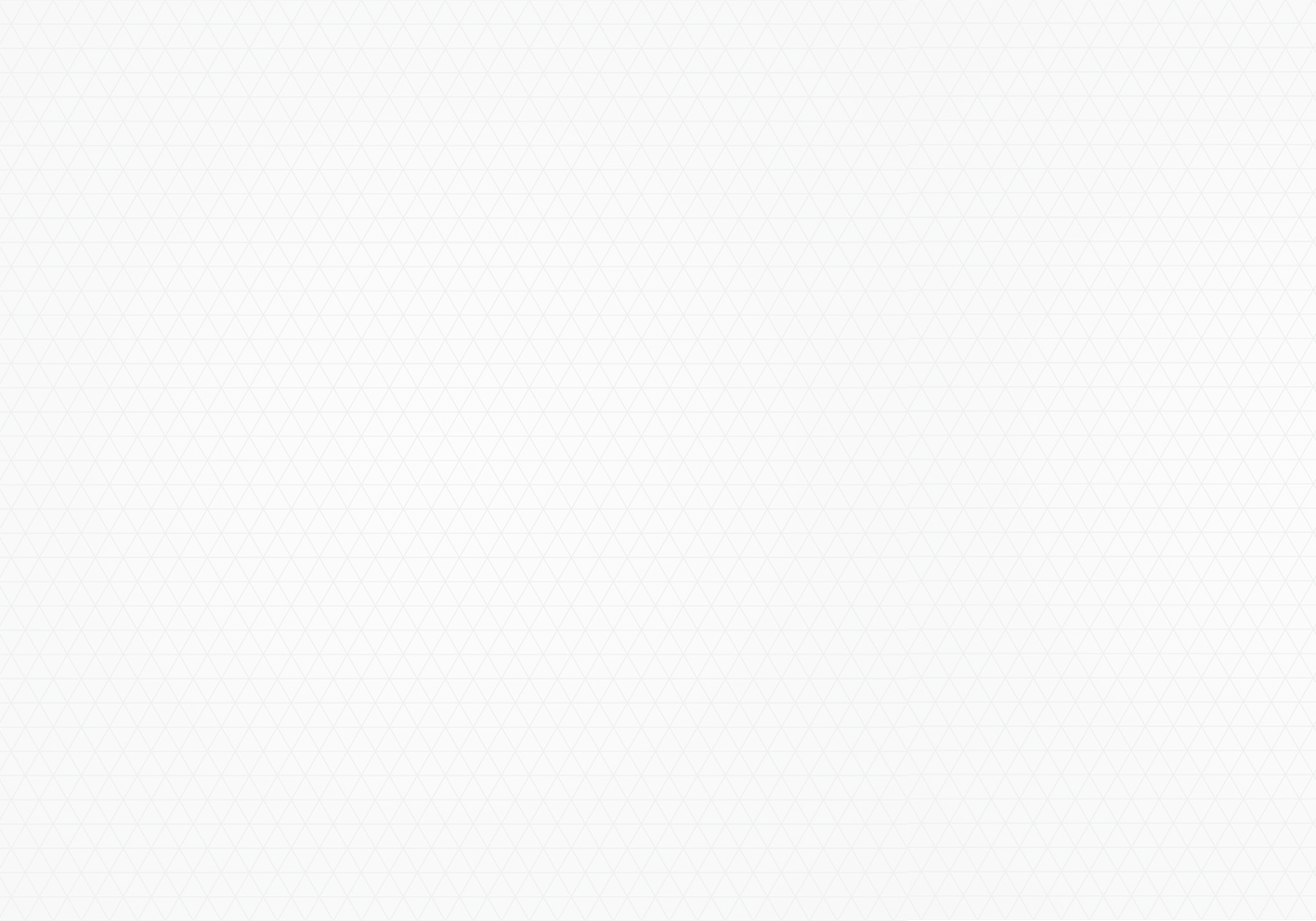 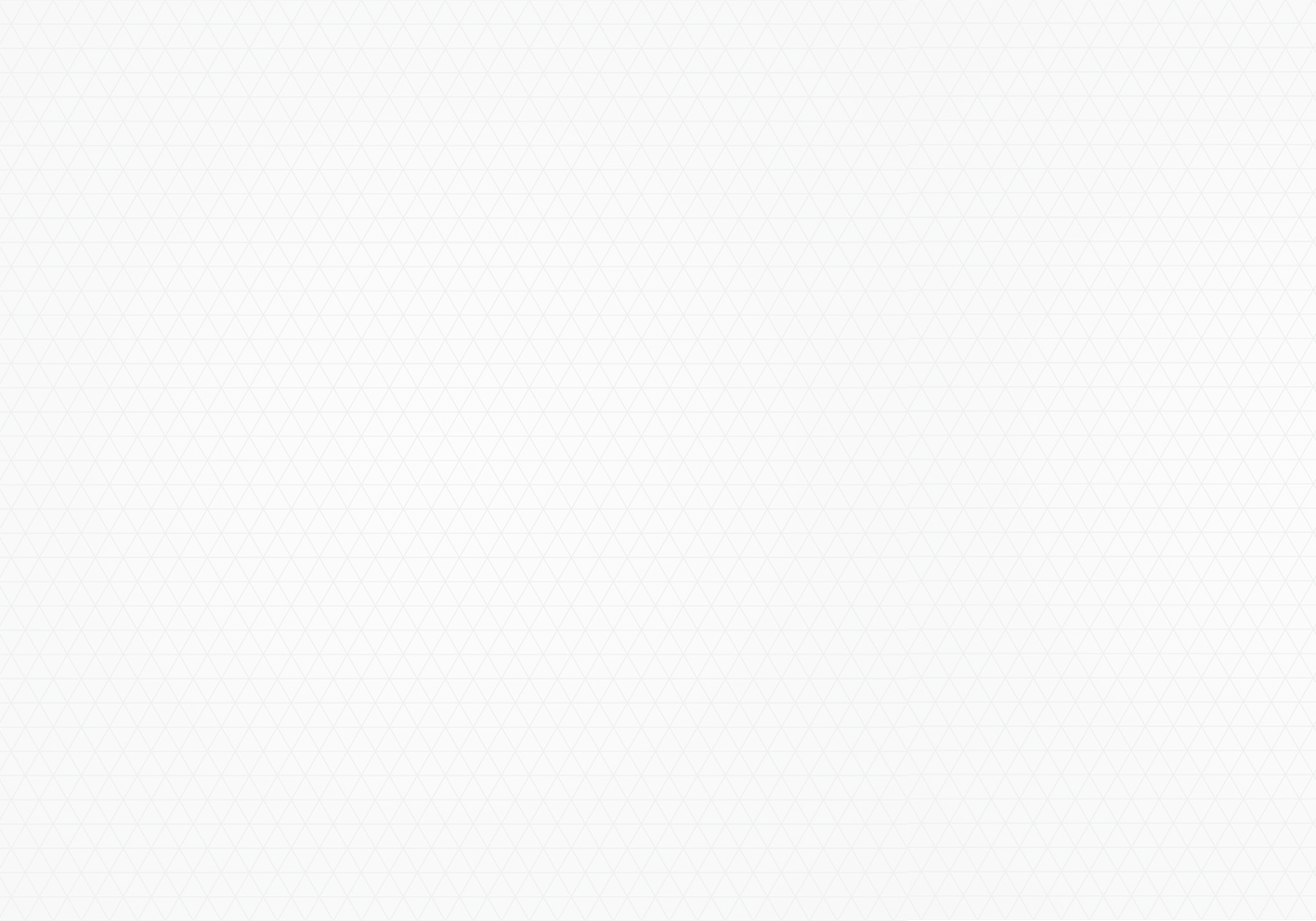 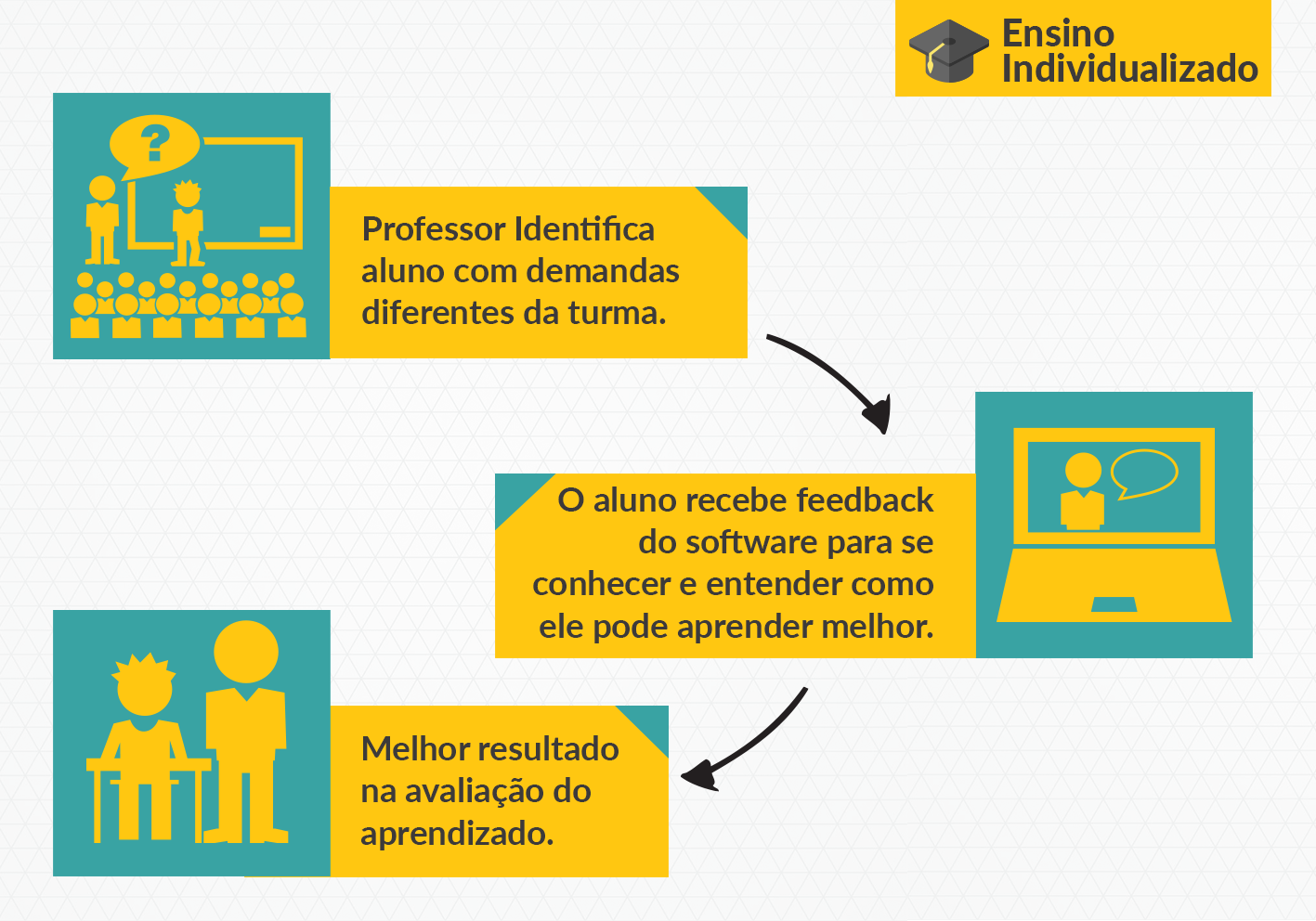 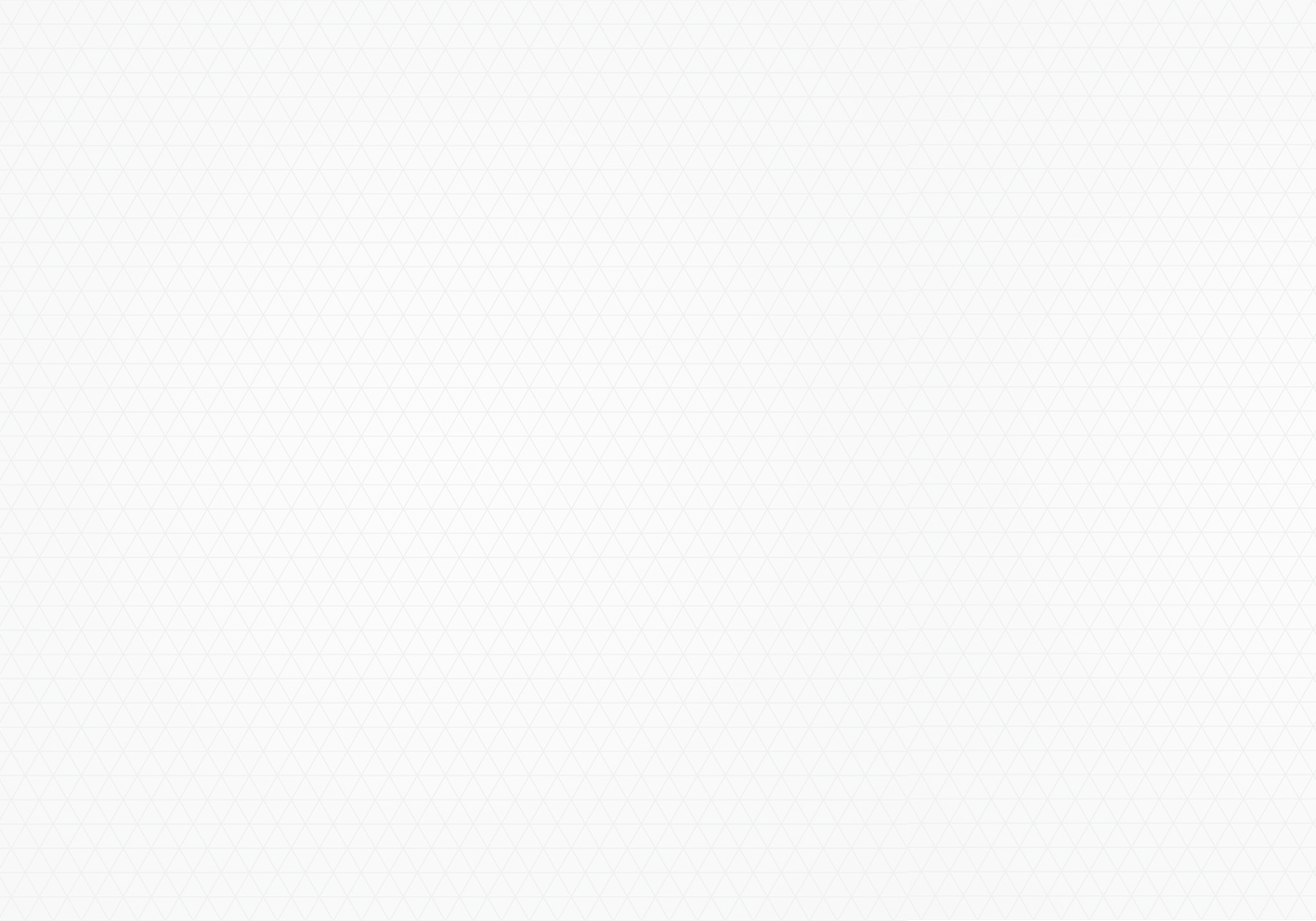 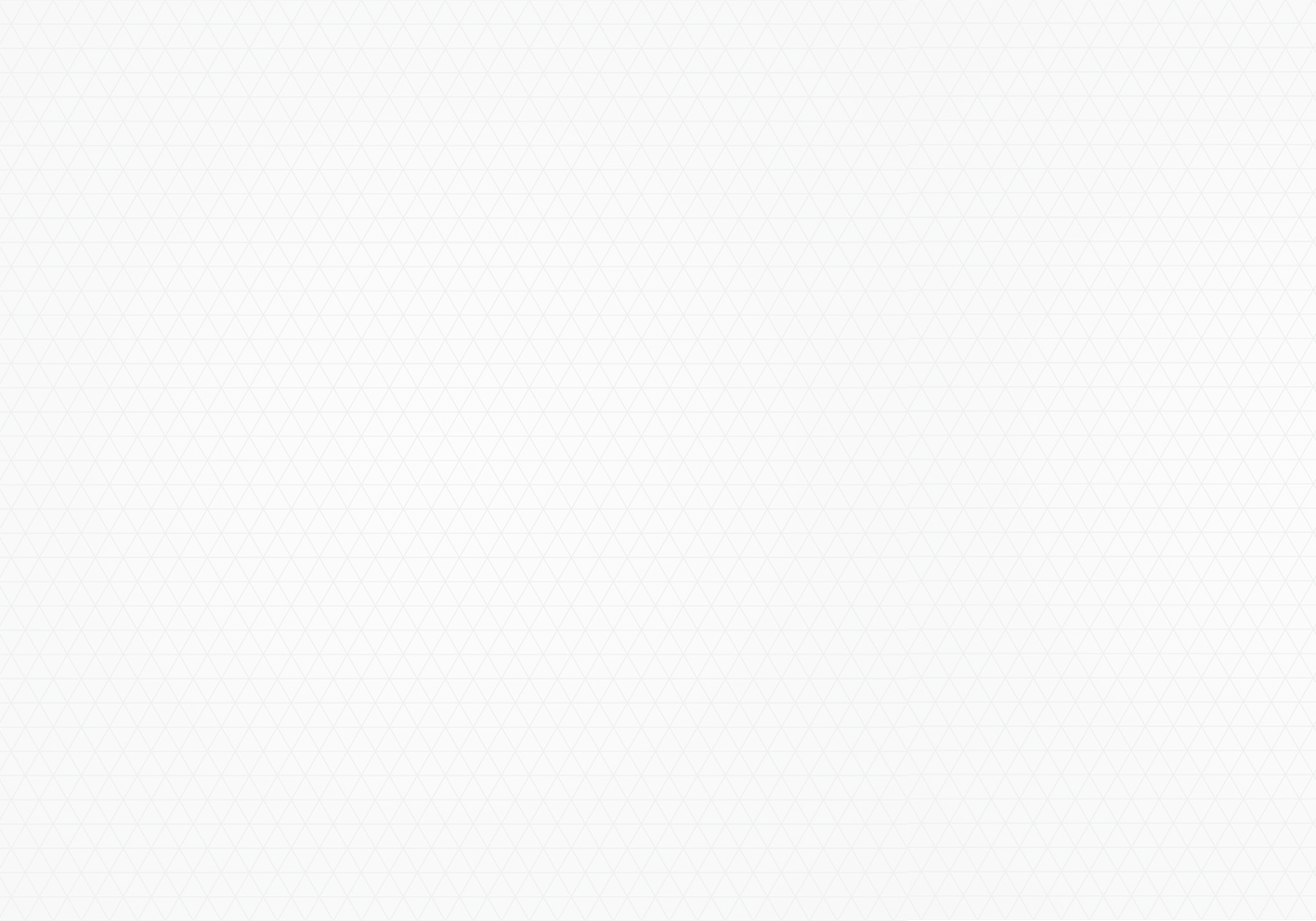 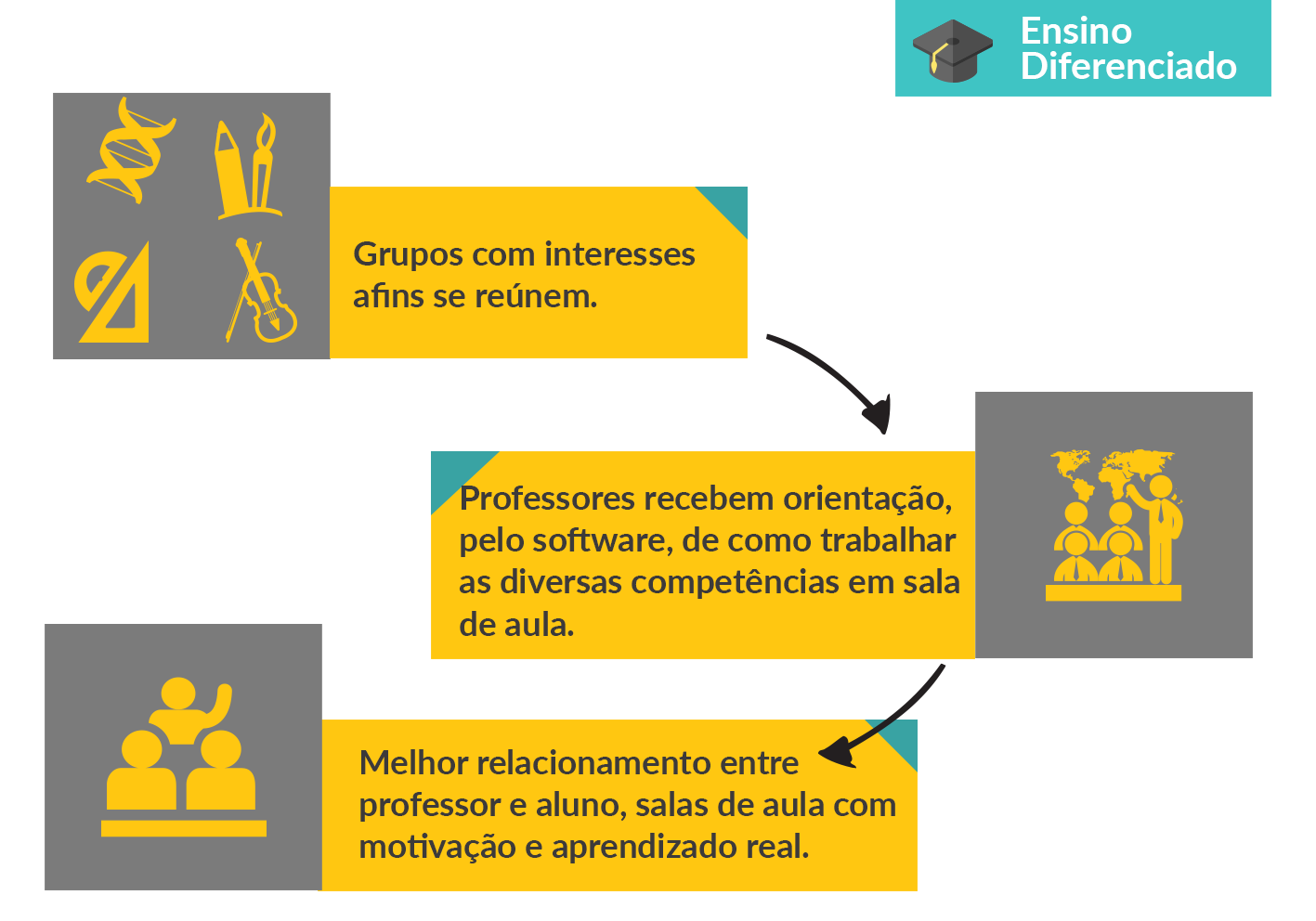 OS PERFIS COMPORTAMENTAIS
VEJA AS PRINCIPAIS CARACTERÍSTICAS DE CADA UM DELES
PLANEJADORES
COMUNICADORES
CARACTERÍSTICAS
CARACTERÍSTICAS
ANALISTAS
EXECUTORES
São pessoas comunicativas e
geralmente dotadas de grande carisma e poder de persuasão.
São pessoas estáveis, de ritmo constante e alto grau de conservadorismo. Dificilmente entram em pânico, mas têm uma pequena capacidade de improviso.
CARACTERÍSTICAS
CARACTERÍSTICAS
São pessoas detalhistas e meticulosas. Analistas são organizados, responsáveis ealtamente conservadores.
São pessoas autoconfiantes, dominantes e lidam bem com desafios. Executores são competitivos e defendem seus pontos de vista.
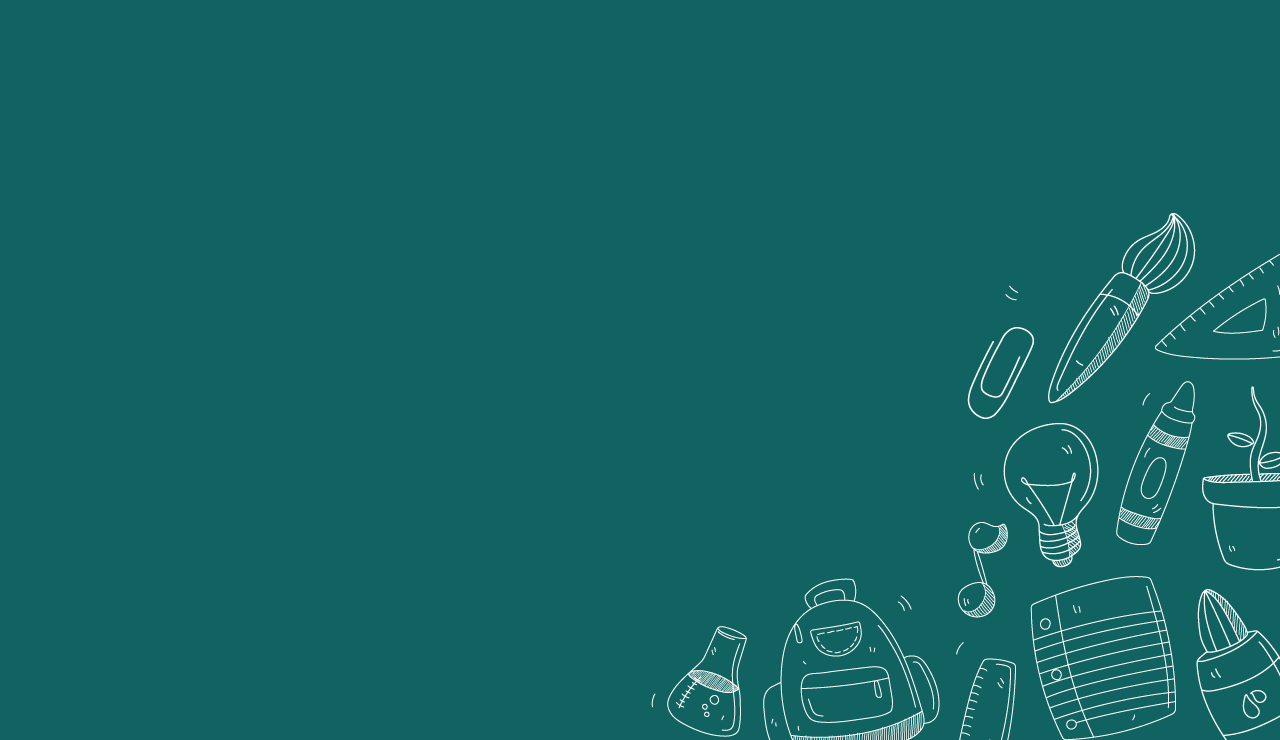 OS PERFIS COMPORTAMENTAIS
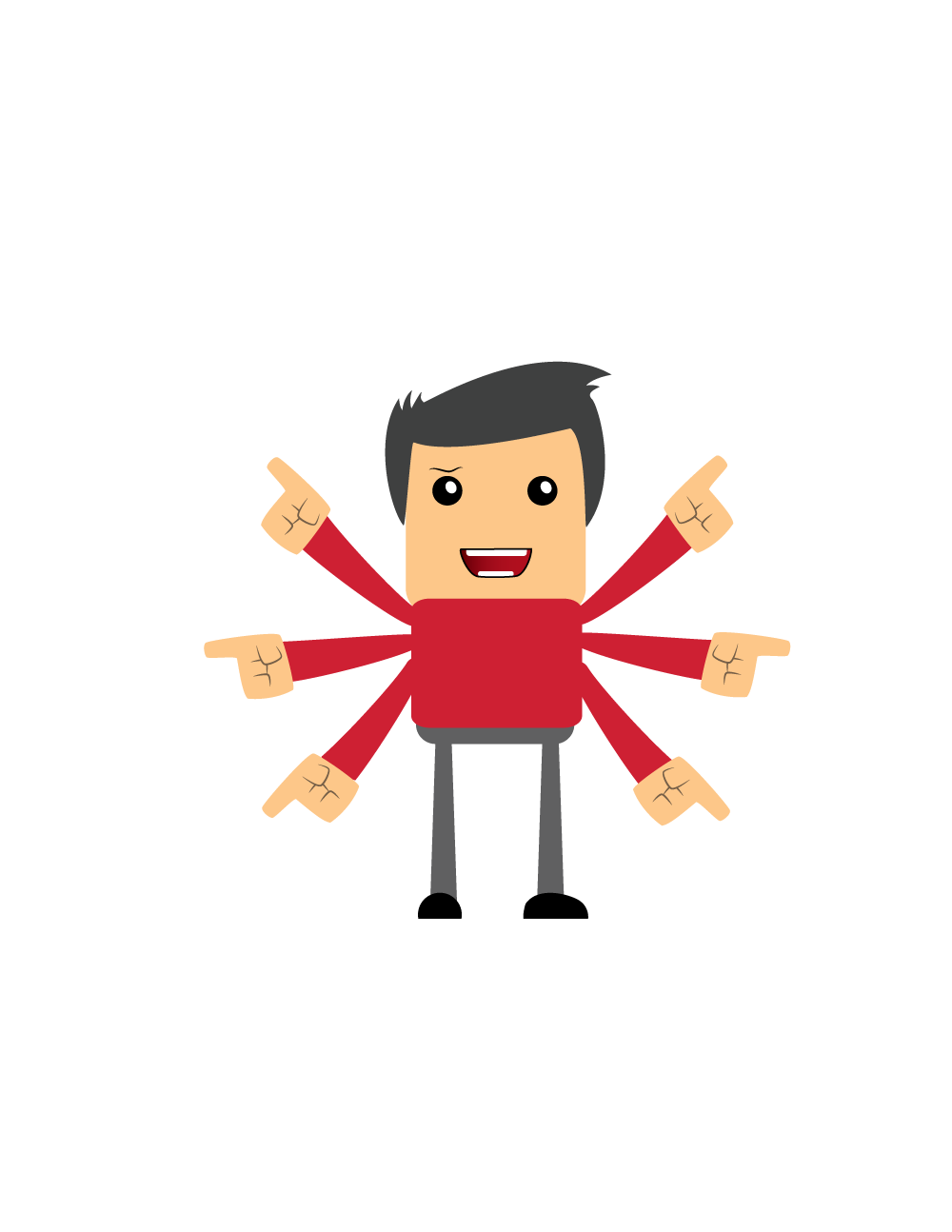 EXECUTORES
São autoconfiantes, enérgicos, destemidos e dominantes.Gostam de desafios e são muito ativos.
Os executores são ativos, otimistas e dinâmicos.Líderes natos, não têm medo de assumir riscos. São trabalhadores e demonstram determinaçãoe perseverança.Principais medos: perder autonomia; falhar;
submeter-se.
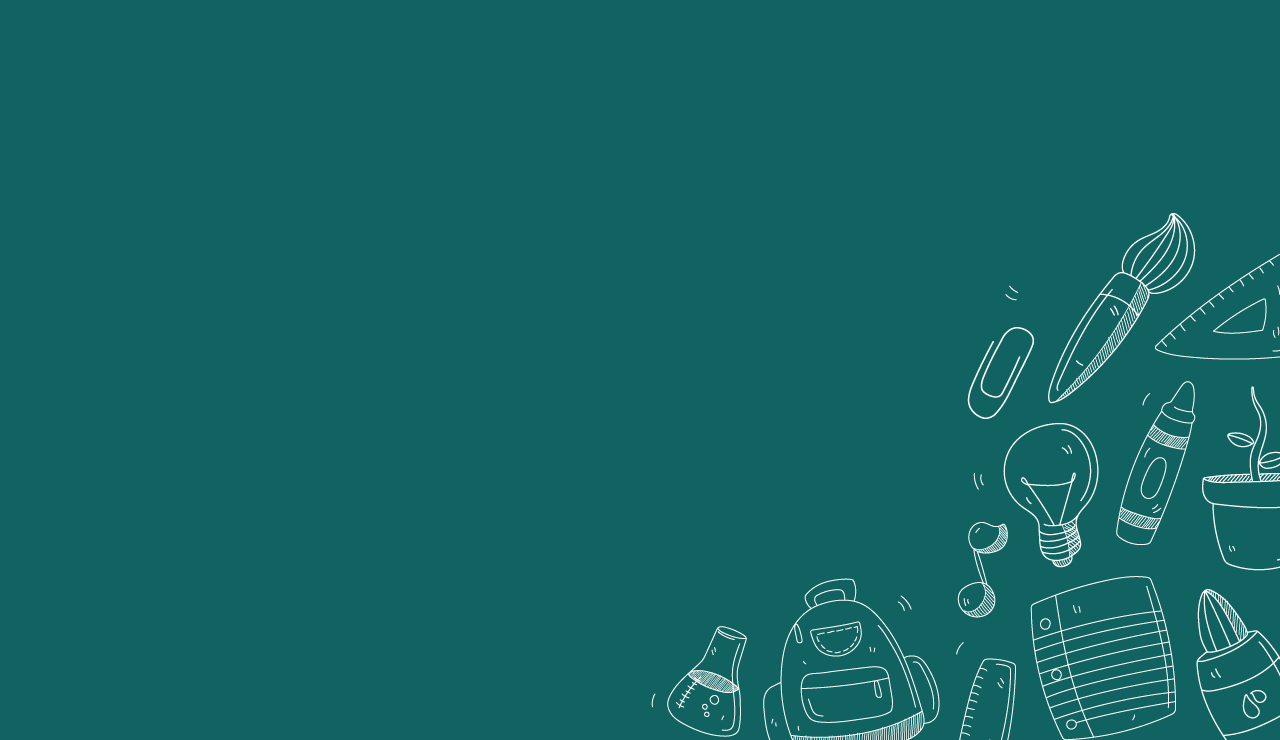 OS PERFIS COMPORTAMENTAIS
ANALISTAS
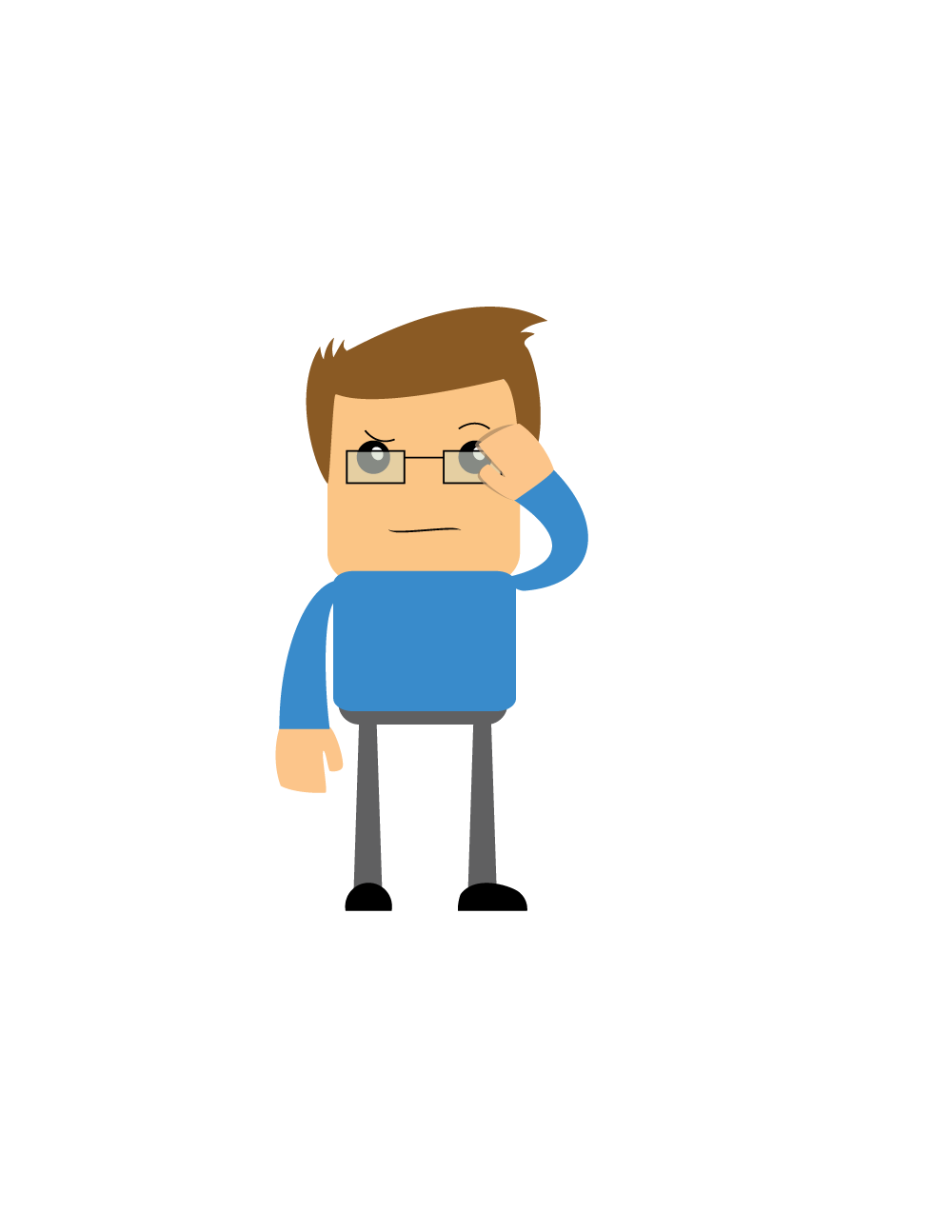 São detalhistas, metódicos, racionais, introvertidos e organizados.
Os executores são preocupados e rígidos, porém calmos.Geralmente são mais calados e retraídos.Agilidade, inteligência e intelectualidade são características que predominam na sua personalidade.Principais medos: conflitos; não pensar em todas
as possibilidades; errar.
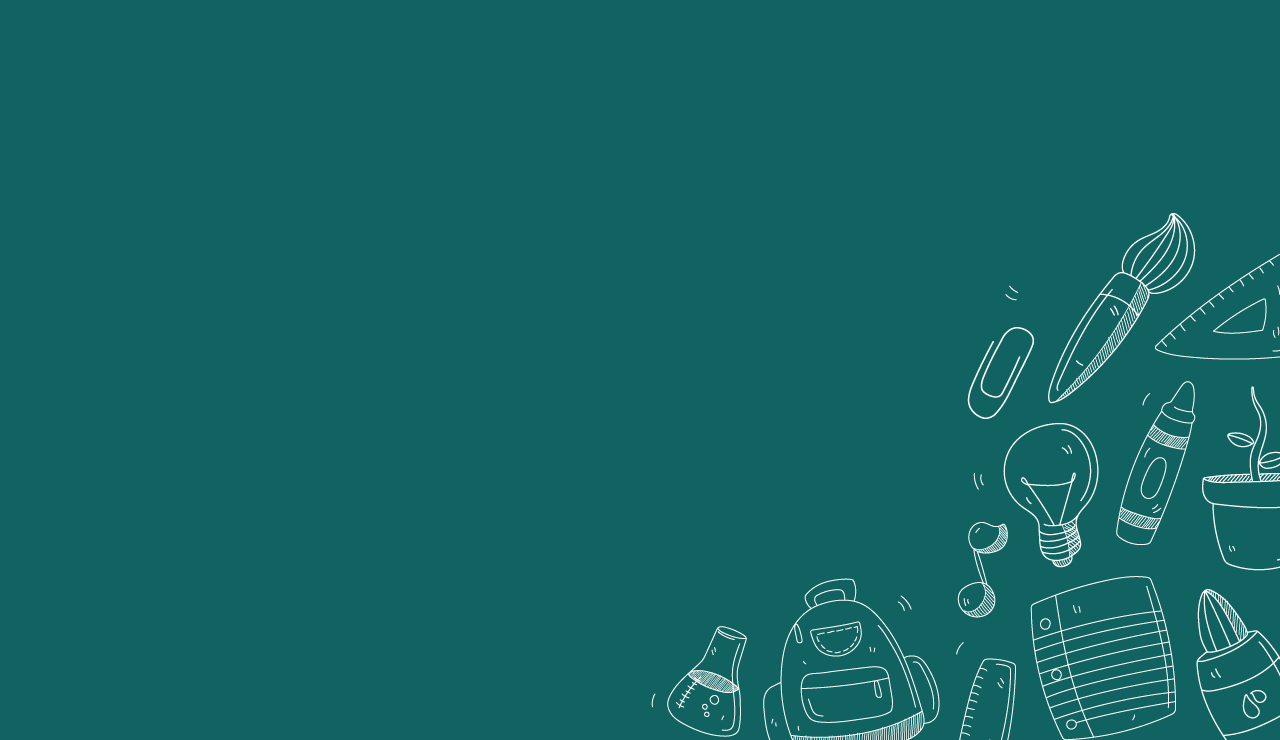 OS PERFIS COMPORTAMENTAIS
COMUNICADORES
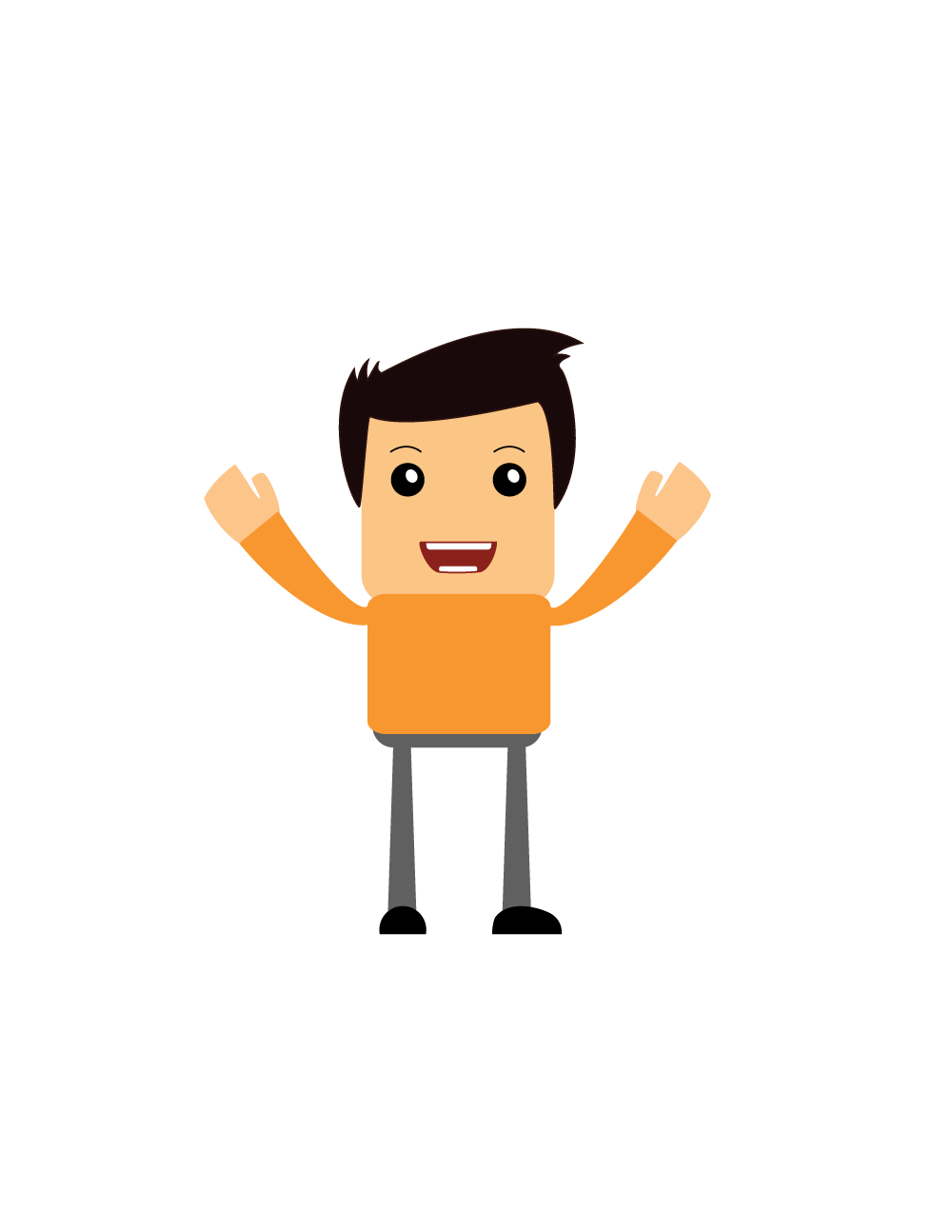 São persuasivos, entusiasmados, otimistas e aprendem
com facilidade.
Os comunicadores são amigos e atuam melhor em equipe.São falantes, ativos e não apreciam a monotonia. Adaptam-se facilmente e admiram sua projeção pessoal.Principais medos: ficar sozinho; não sentir apoio; dizer não.
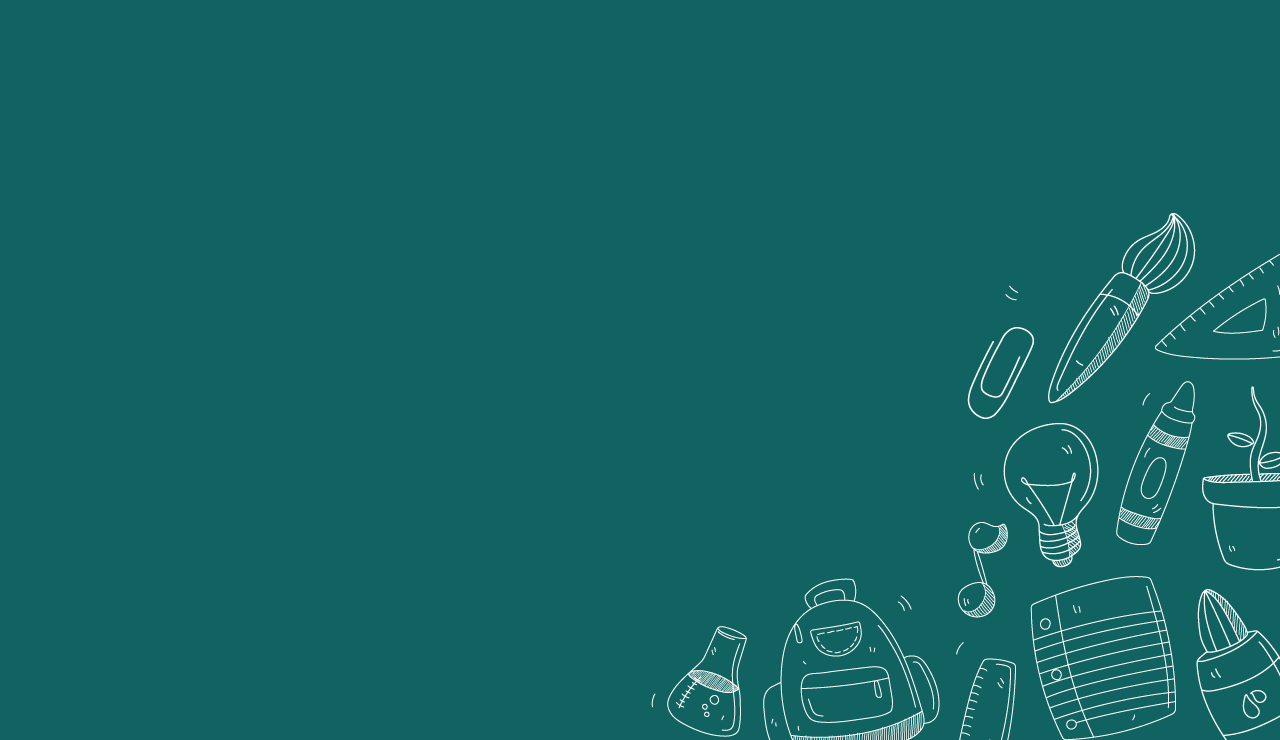 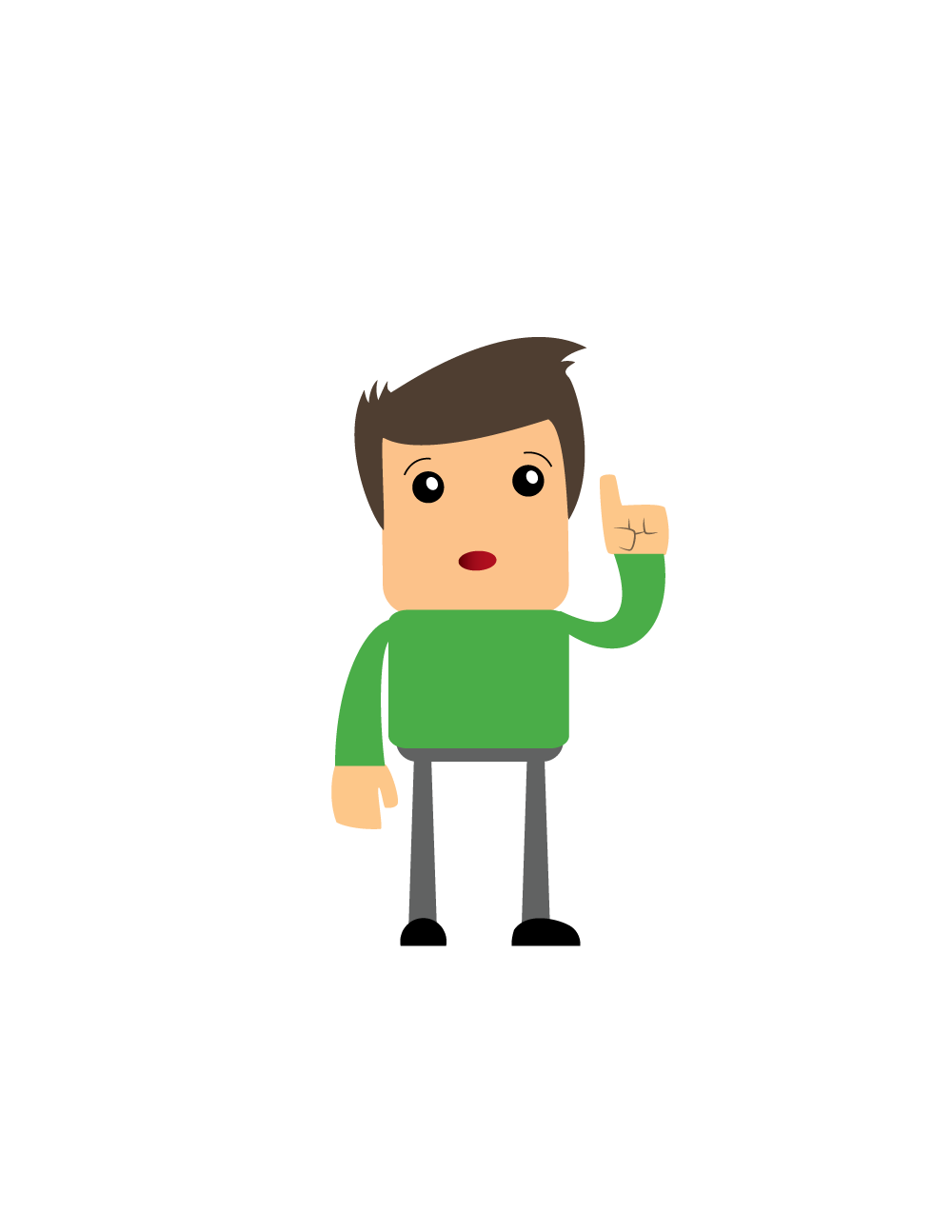 OS PERFIS COMPORTAMENTAIS
PLANEJADORES
São estáveis, pacientes, calmos, consistentes e conservadores.
Os planejadores são pessoas tranquilas, prudentes e autocontroladas. Gostam de rotina e atuam em conformidade com normas e regras estabelecidas, por isso sentem-se bem quando estão com pessoas ativas e
dinâmicas.Principais medos: opinião alheia; perder o controle; arriscar.
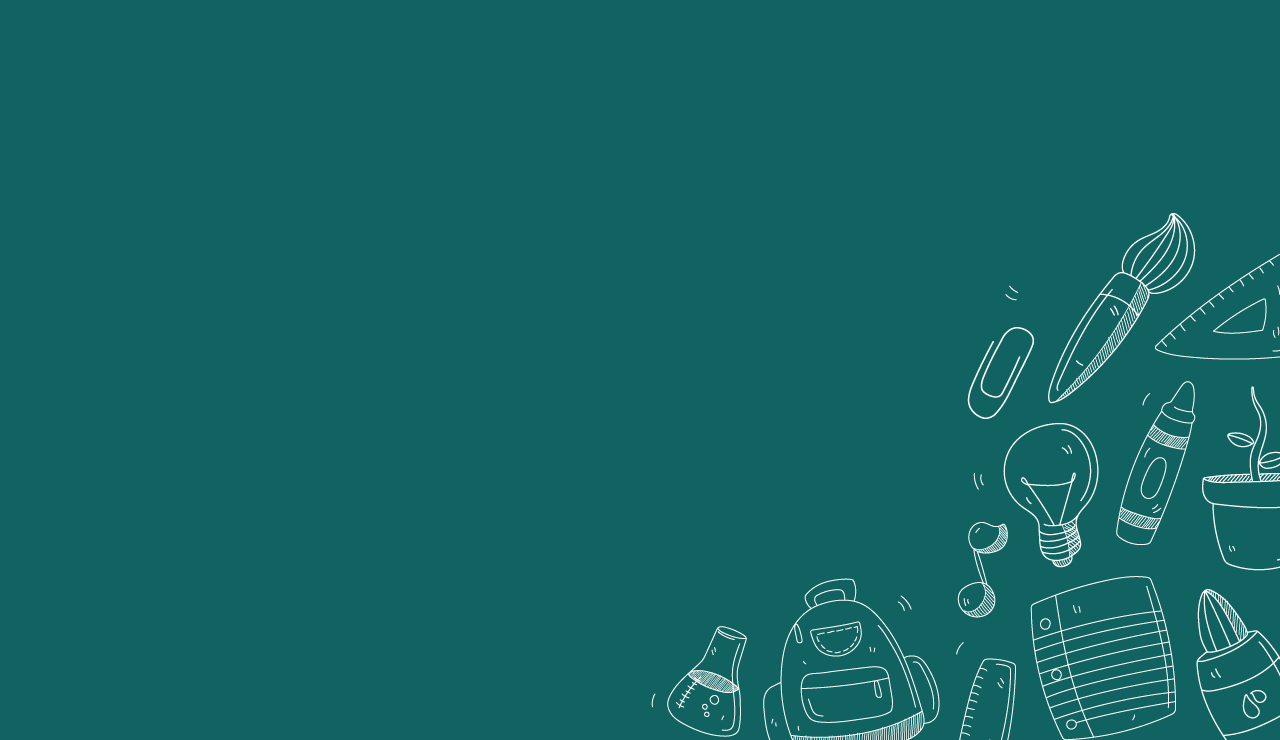 O RELATÓRIO
O QUE É APRESENTADO
Em menos de 7 minutos, entrega mais de 50 informações
sobre o aluno, dentre elas:
- sua área de talento;- suas competências mais fortes;- pontos a desenvolver;
- o que o motiva e como ele absorve conhecimento;- como relaciona-se com os outros;- quais são os seus fatores de afastamento...e mais!
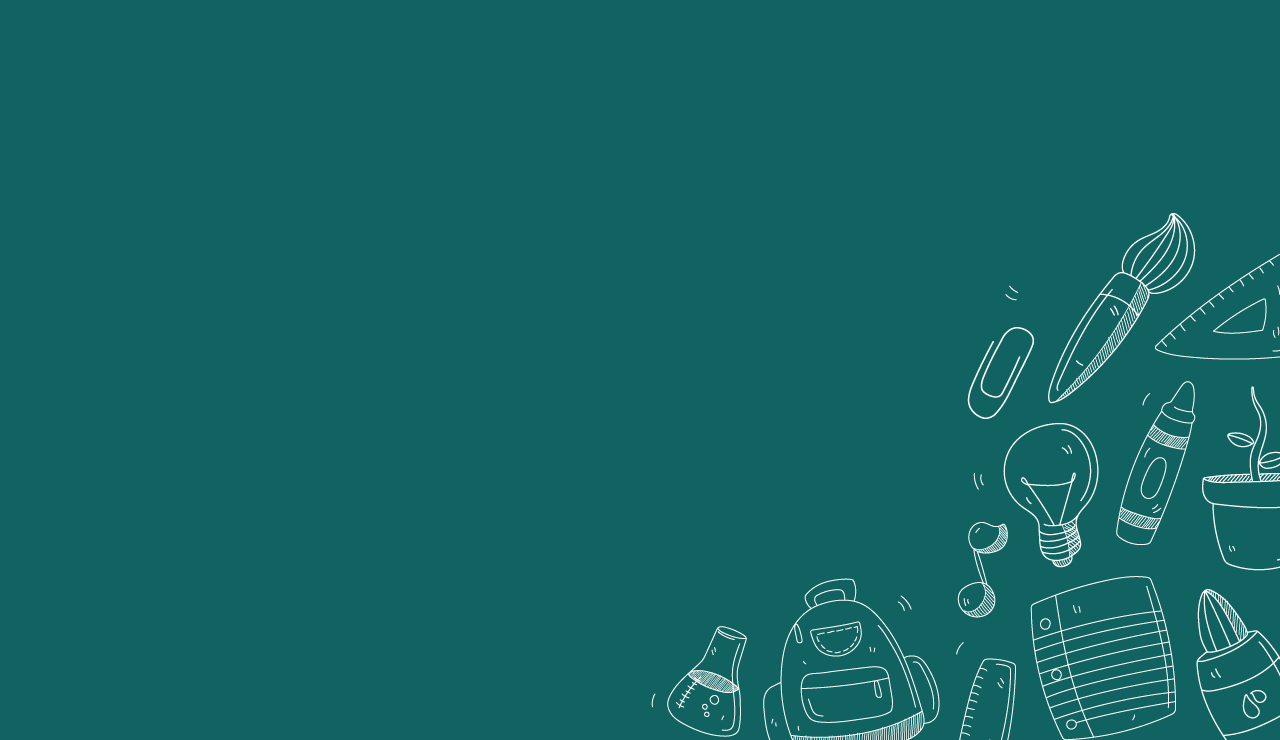 IMPACTO
POR QUE É IMPORTANTE
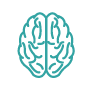 maior participação do aluno em atividades feitas para o seu perfil
alunos mais interessados e individualmente desenvolvidosfidelização do plano de estudo do alunoensino personalizado e facilidade de absorção
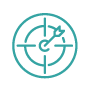 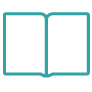 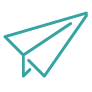 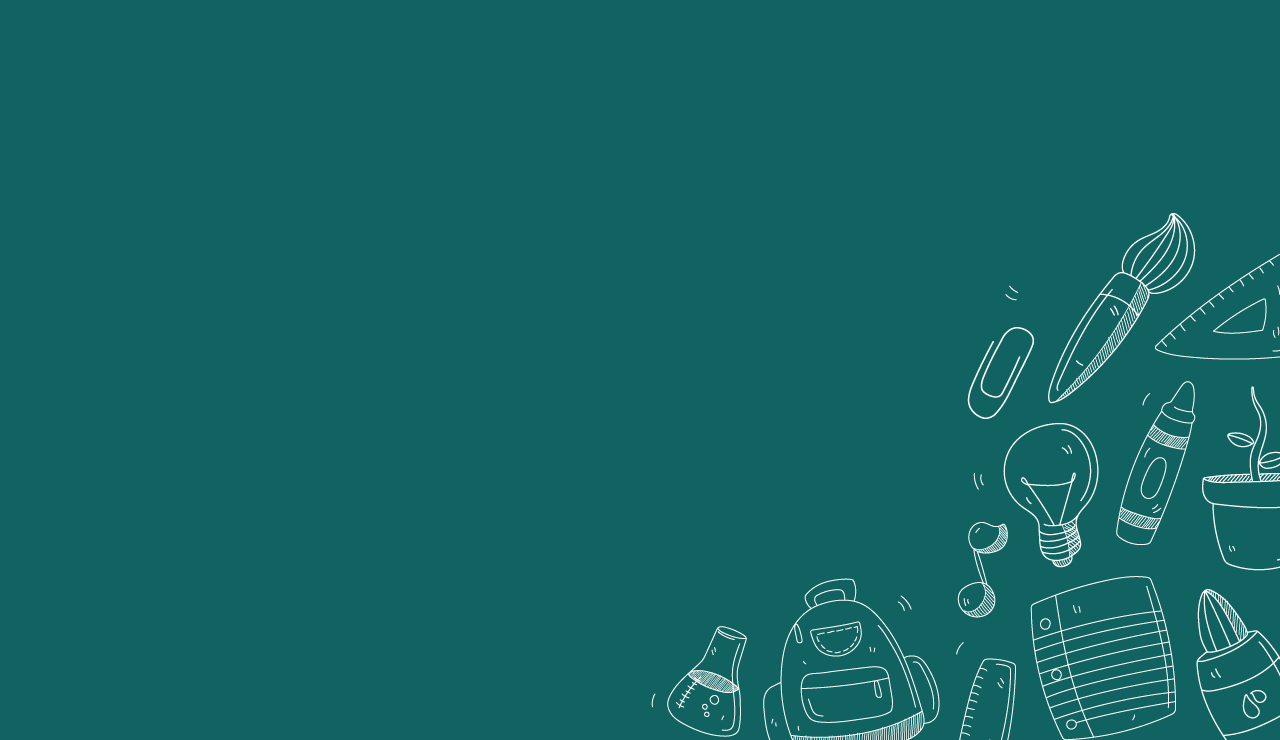 VALIDAÇÕES
A metodologia Profiler é certificada como inovadora pela FINEP e pelo Ministério da Ciência e Tecnologia.

O Profiler é validado pela UFMG, USP e FUNDEP.“Os países reconheceram as habilidades não cognitivas como um conjunto de características importantes e que devem ser estimuladas, uma vez que elas impactam o sucesso escolare o sucesso na vida futura dos alunos.“- Yves Leterme, secretário-geral delegado da OCDE
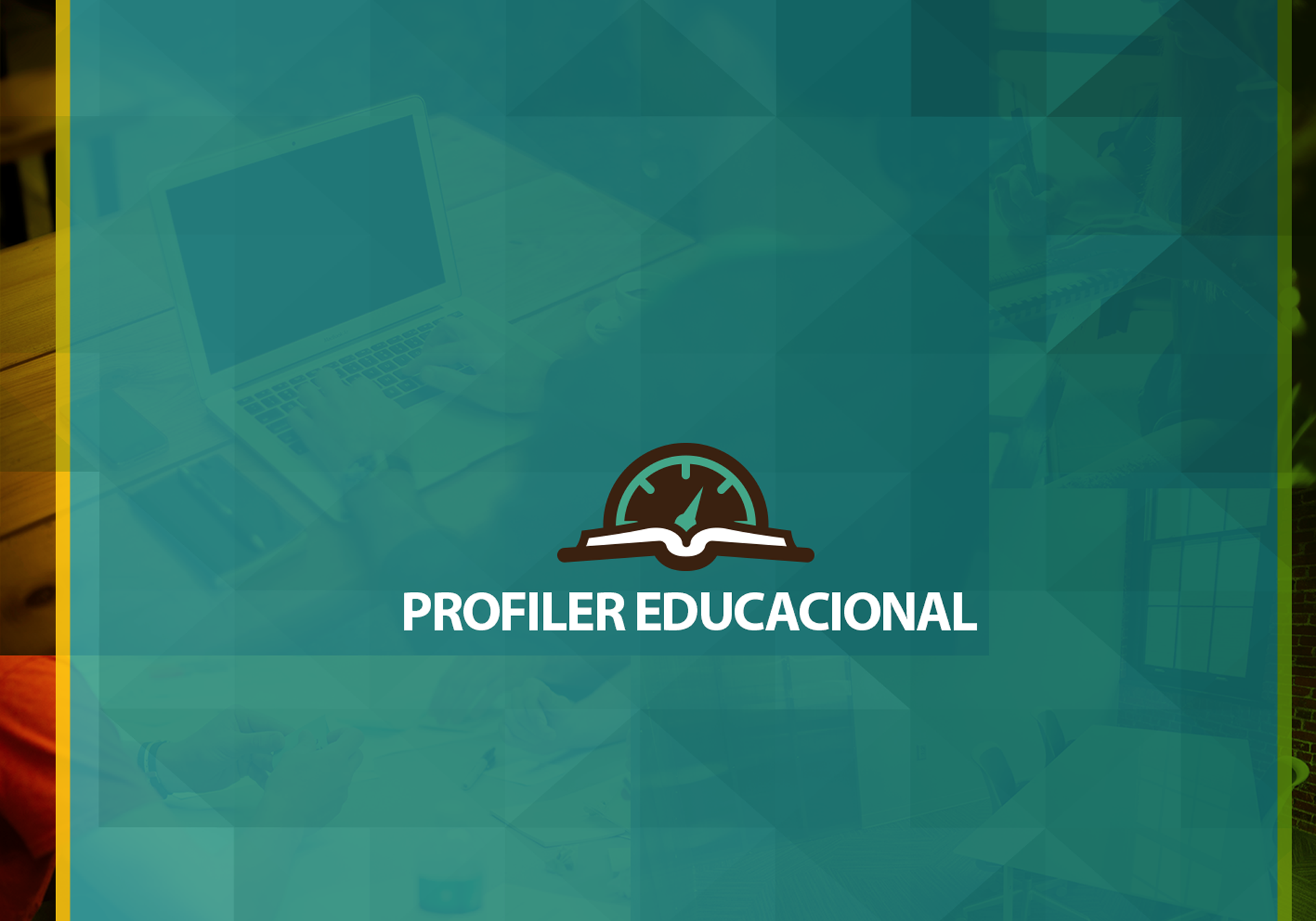 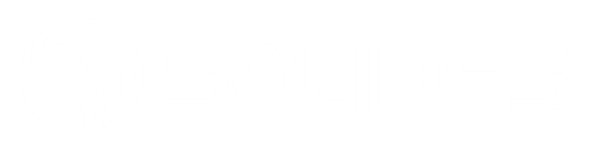